Environmental DNA Is Everywhere.
Scientists Are Gathering It All.
Collaborative Presentation
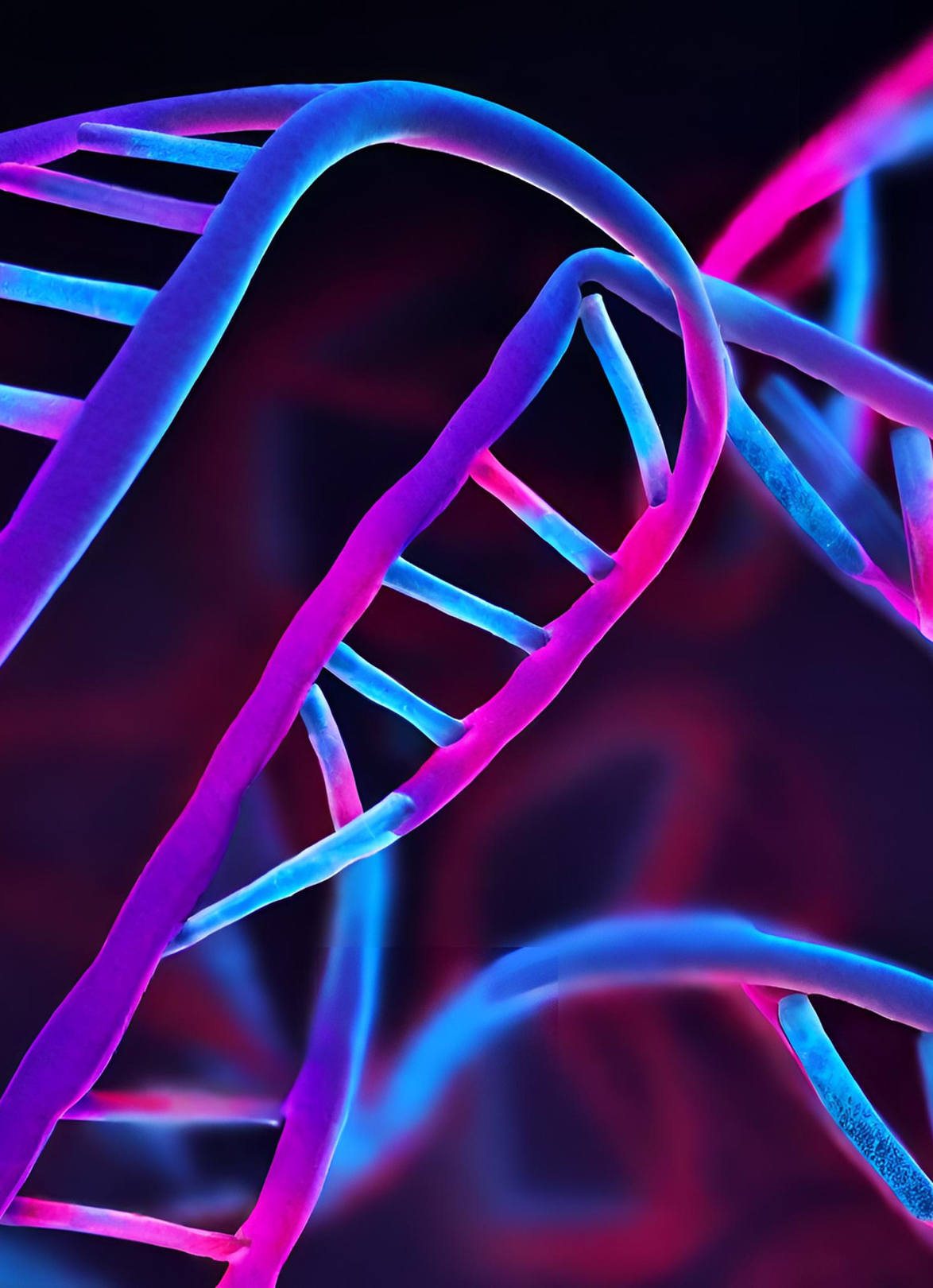 Instructions
Individually, read your assigned section of the article, Environmental DNA Is Everywhere. Scientists Are Gathering It All, by Peter Andrey Smith. 

Work together with your group to identify three key points from your assigned section.

Find the slide in this collaborative presentation that represents your group’s section, and use it to record and illustrate your three key points.
SUBTITLE HERE
Lorem ipsum dolor sit amet, consectetur adipiscing elit, sed do eiusmod tempor incididunt ut labore et dolore magna aliqua.
History of eDNA  1929-2003
Section 2
Key Point
Key Point
Key Point
write text or add an image here
write text or add an image here
write text or add an image here
Names of group members
History of eDNA 2008-2012
Section 3
Key Point
Key Point
Key Point
write text or add an image here
write text or add an image here
write text or add an image here
Names of group members
Recent Years
Section 4
Key Point
Key Point
Key Point
write text or add an image here
write text or add an image here
write text or add an image here
Names of group members
Possibilities
Section 5
Key Point
Key Point
Key Point
write text or add an image here
write text or add an image here
write text or add an image here
Names of group members
CREDITS
This presentation template is free for everyone to use thanks to the following:
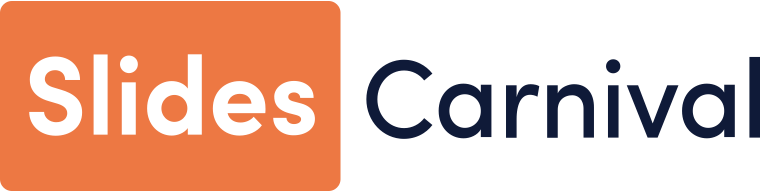 for the presentation template
Pexels, Pixabay
for the photos